Augstākā izglītība lauksaimniecībā
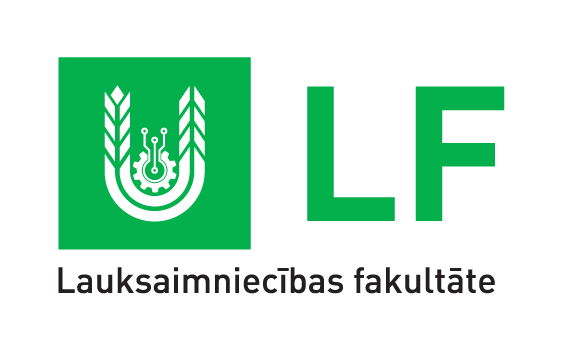 Dace Siliņa, 
LF dekāne
Dārzkopības konference, Bulduri, 10.03.2023
Nepārtrauktība izglītībā: ar katru soli dziļāk
Pamatstudijas
Doktora studijas
Augstākā līmeņa studijas (maģistrantūra)
Iegūts zinātņu doktora grāds
Iegūts bakalaura grāds 
un kvalifikācija
Iegūts maģistra grāds
Izglītība, tāpat kā svešvalodas, dod brīvību
Studiju programmu piedāvājums universitātē
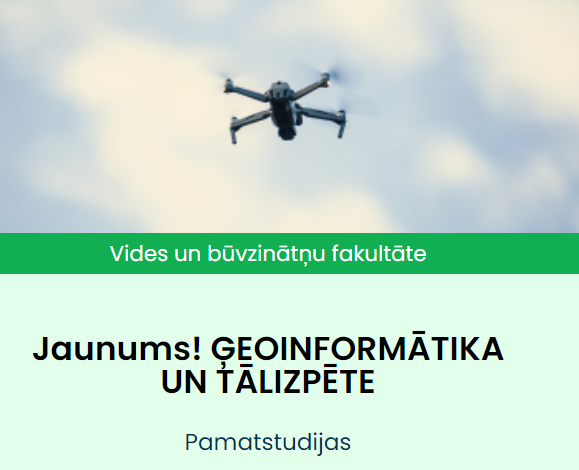 Pamatstudiju programmas = 23 
Maģistra studiju programmas = 17
Doktora studiju programmas = 11
Biozinātņu virzienā
Inženierzinātņu virzienā
Sociālo zinātņu virzienā
https://www.llu.lv/lv/nac-studet-llu
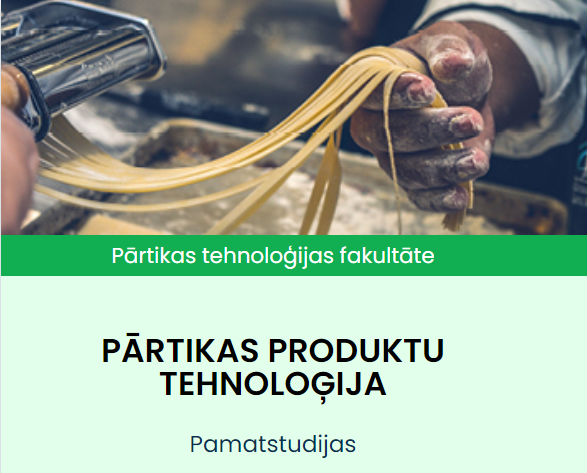 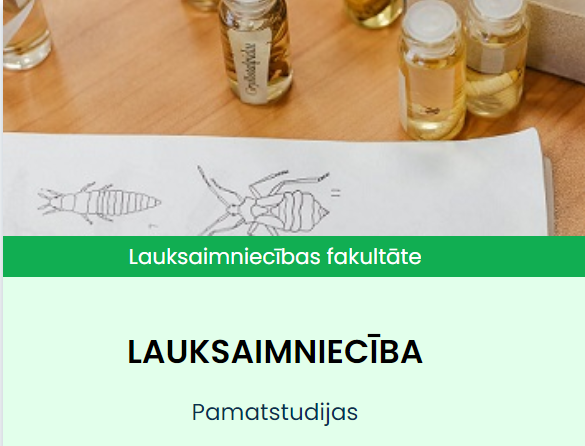 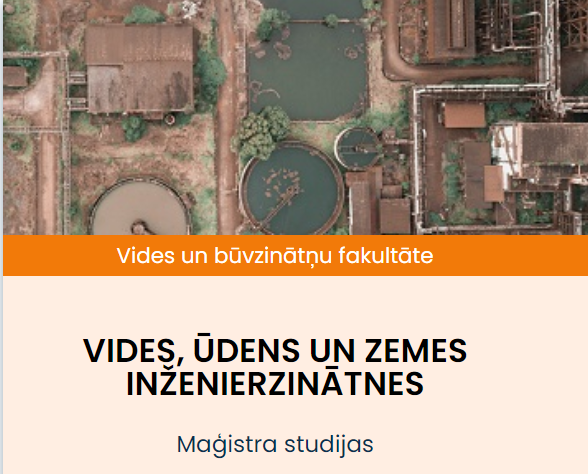 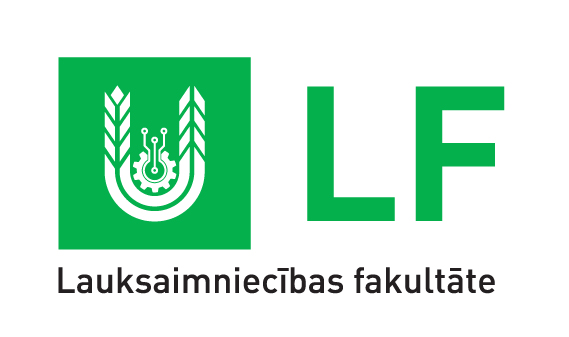 Akreditētas līdz 15.12.2028
Izglītības programmas lauksaimniecībā
4
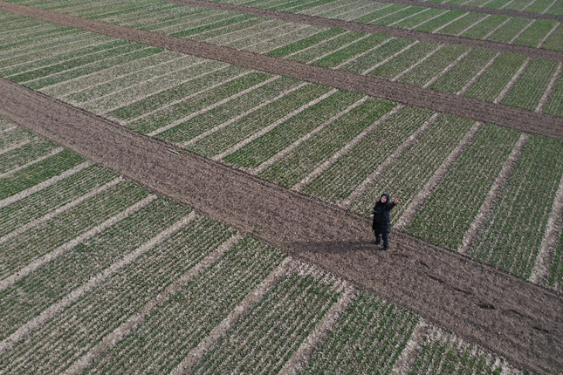 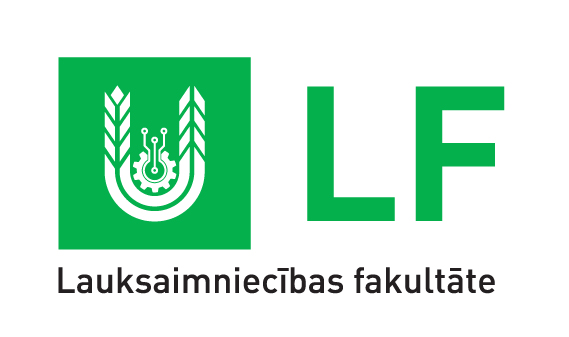 Profesionālā bakalaura studiju programmas “Lauksaimniecība” papildus ieguvumi
Agronoms (laukkopībā vai dārzkopībā) un Lauksaimnieciskās ražošanas vadītājs
Sekmīgi apgūti konkrēti studiju kursi + eksāmens Valsts augu aizsardzības dienestā (VAAD) = iegūst augu aizsardzības līdzekļu (AAL) lietotāju apliecību (2. reģ. klase)
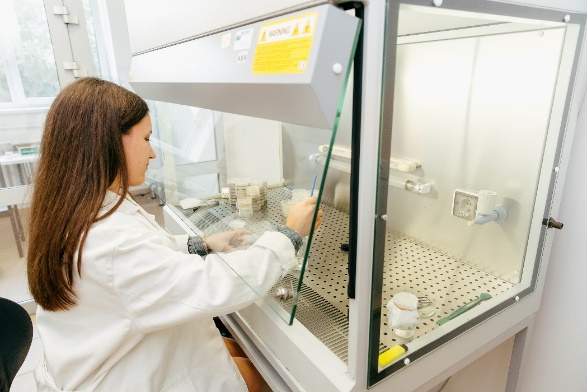 Ciltslietu zootehniķis
Augstākās izglītības diploms + attiecīgās biedrības vai organizācijas izsniegts apliecinājums par praktiskajām iemaņām lauksaimniecības dzīvnieku vērtēšanā = iegūst sertifikātu par attiecīgās sugas lauksaimniecības dzīvnieku vērtēšanu
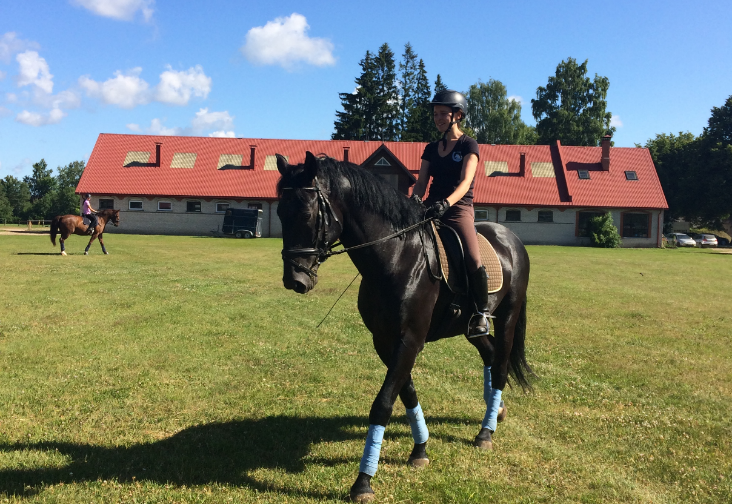 Visiem specializācijas virzieniem
Bioloģiskā augkopība un dārzkopība + Bioloģiskā lopkopība + papildus darbi = var iegūt apliecību par profesionālās pilnveides izglītību Bioloģiskā lauksaimniecība
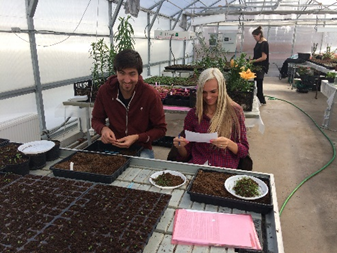 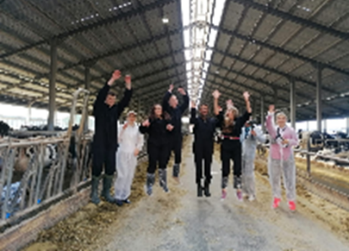 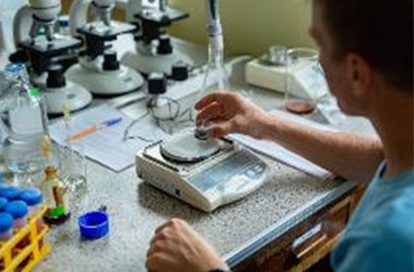 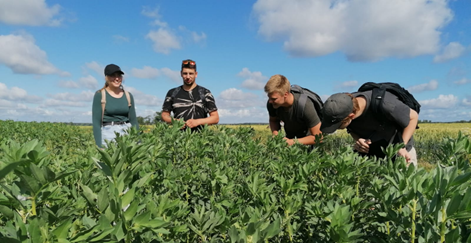 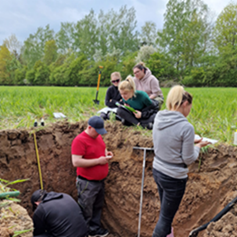 5
Nepārtrauktība izglītībā: mūžizglītība
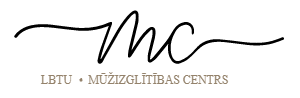 Atvērtā universitāte:
Klausītāja statuss: Ja ir vidējā vai augstākā izglītība un vēlme apgūt sev interesējošos vai nepieciešamos studiju kursus, ir iespēja apmeklēt LBTU studiju kursus klausītāja statusā gan pamatstudijās, gan maģistra studijās, kārtot pārbaudījumus, iegūt novērtējumu un pēc kursu veiksmīgas apguves saņemt LBTU apliecību.
Kursi:
Tālākizglītības kursi – cilvēkiem, kuri vēlas apgūt jaunu profesiju vai mainīt esošo, uzlabot vai papildināt savu profesionālo kvalifikāciju, tādējādi paverot sev jaunas iespējas darba tirgū.
Profesionālās pilnveides kursi – cilvēkiem, kuri vēlas papildināt savas profesionālās prasmes.
Sagatavošanas kursi – vidusskolas izlaiduma klases skolēniem un vidējo izglītību ieguvušajiem. Ir iespēja atkārtot un papildināt zināšanas, lai sagatavotos studijām.
https://www.mc.llu.lv
Zinātniskā darbība: zinātnieku pakalpojumi
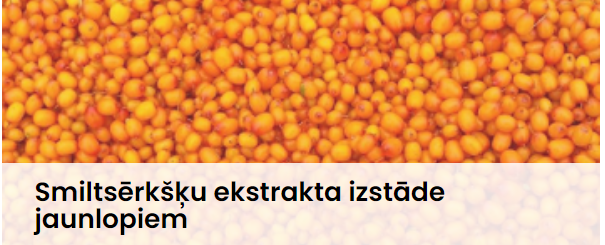 Līgumpētījumi
Inovatīvu produktu radīšana
Sadarbības projekti
Biozinātņu virzienā
Inženierzinātņu virzienā
Sociālo zinātņu virzienā
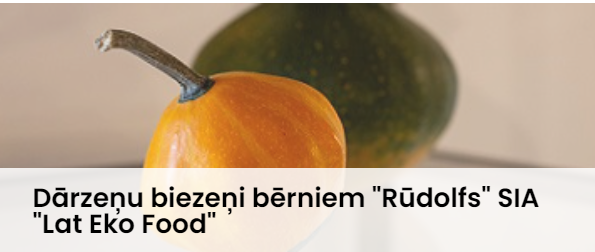 LBTU Tehnoloģiju un zināšanu pārneses nodaļa: zinātnieku un komercsabiedrību sadarbība, intelektuāla īpašuma aizsardzība un pētniecības rezultātu komercializācija. 
https://www.llu.lv/lv/tehnologiju-un-zinasanu-parneses-nodala
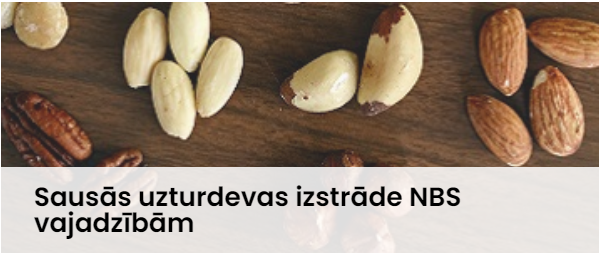 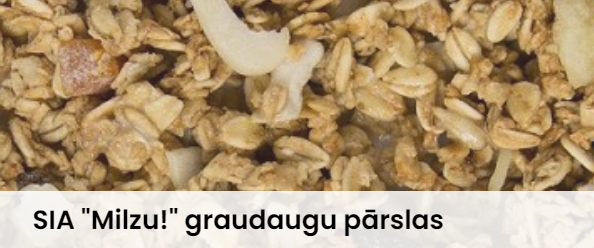 Bez zinātnes neattīstīsies nozare, bet bez nozares zinātne nebūs vajadzīga. /Skrīvele, 2020/
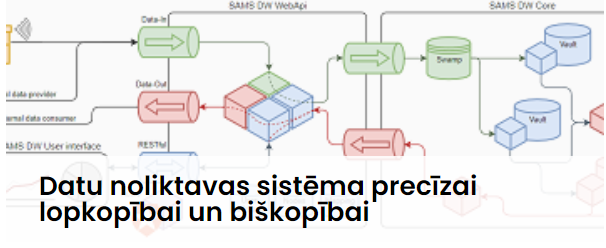 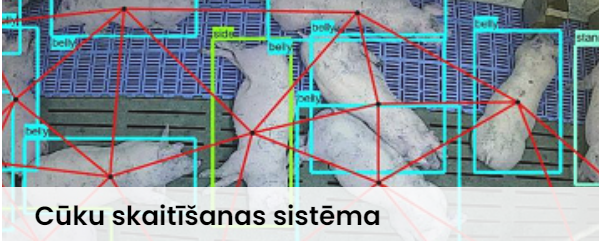 Izglītība ir tas, kas paliek pāri pēc tam, kad aizmirsts viss, kas mums ir mācīts/A.Einšteins/
Paldies par jūsu laiku!
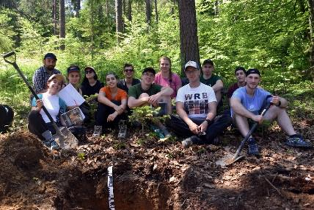 Lauksaimniecības augstākai izglītībai 160!
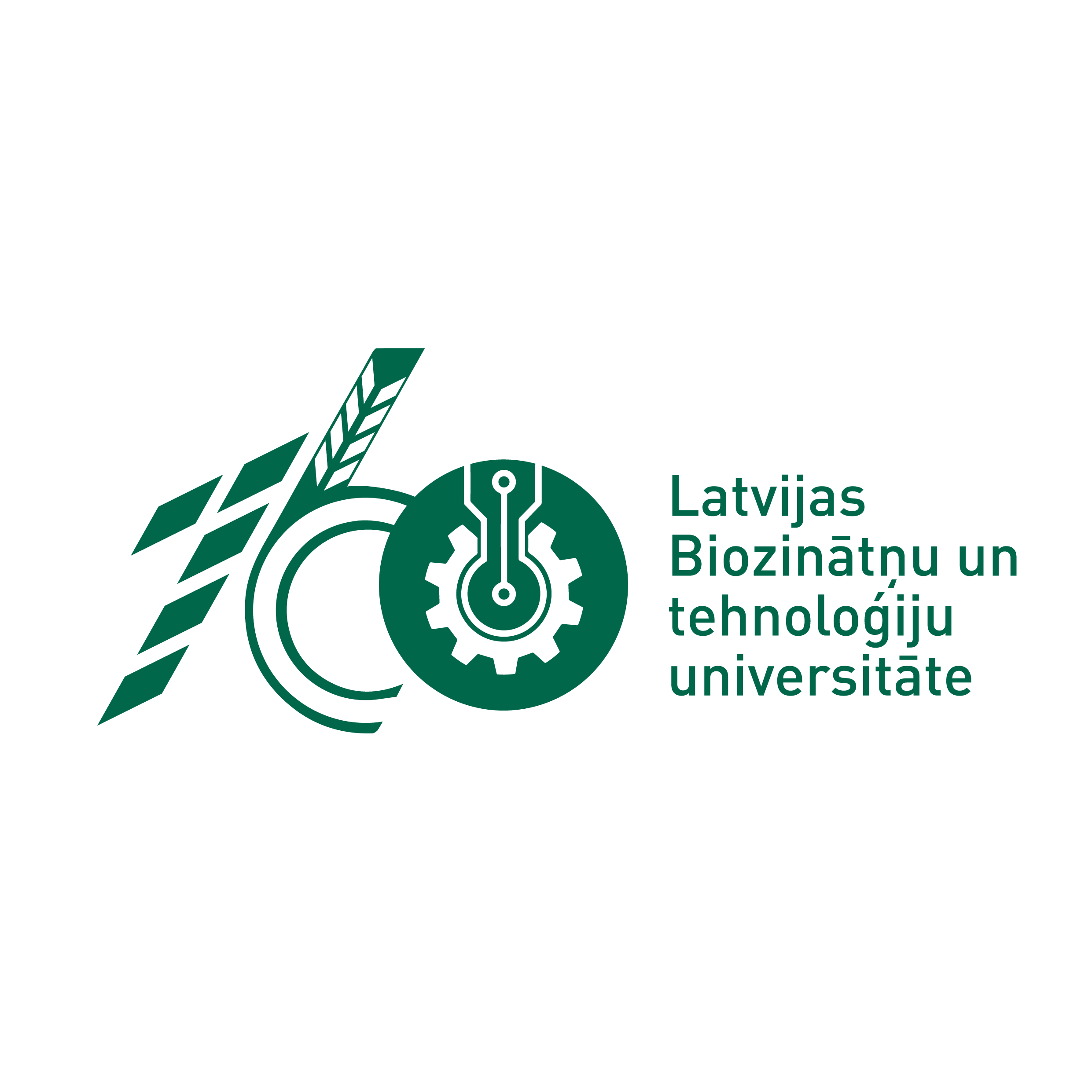 [Speaker Notes: Pareto princips tikai nenorāda, kuras ir tās 20% vajadzīgās grāmatas.]